Grooming
What is Grooming?
Grooming is a process used to prepare a child for sexual abuse. The aim is  to gain access to a child and build a relationship with that child. 

Grooming can take many different forms, from one off contact which may include sexual advances, to a series of events over time. 

It may start with an adult scanning websites to identify a vulnerable child or befriending a child, perhaps by pretending to have common hobbies or interests or using flattery to trick a child into trusting them.
Grooming
What do predators do?

Create multiple identities and shape their identity to be positive to young people.

Do you really know who it is you are talking to? If not tell someone and remove them.

What do they look like?

ANYONE!!! Young, middle aged, old, female, professional – DO NOT PRESUME THEY 
ALL HAVE THE SAME STEREOTYPICAL LOOK!!!!
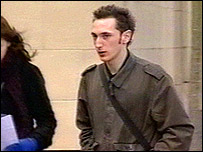 Anthony Costie a young well respected professional was a sex offender who was caught through an anti-paedophile website was given a nine-year jail term for sexual grooming and pornography offences.
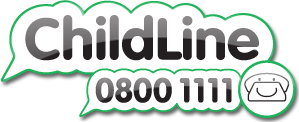 Grooming
Some Safety Tips
24 hour confidential helpline for children and young people .
Report suspected online grooming – this could sexual chat, a child being asked to do something that makes them feel uncomfortable or someone insisting on meeting up. All information reported is prioritised and can see action inside one hour.
www.ceop.police.uk
Remember how easy it can be to lie online and the reasons why an adult may wish to contact you online.
Think carefully about who you chat and share information with. If you don’t know them in the real world you need to delete or limit what they share with them, such as their location, photos and videos. DO YOU KNOW THEY ARE?
Talk to your friends/form tutor/parents if anyone makes inappropriate/ sexual comments and that, no matter what’s happened, they are there to help.
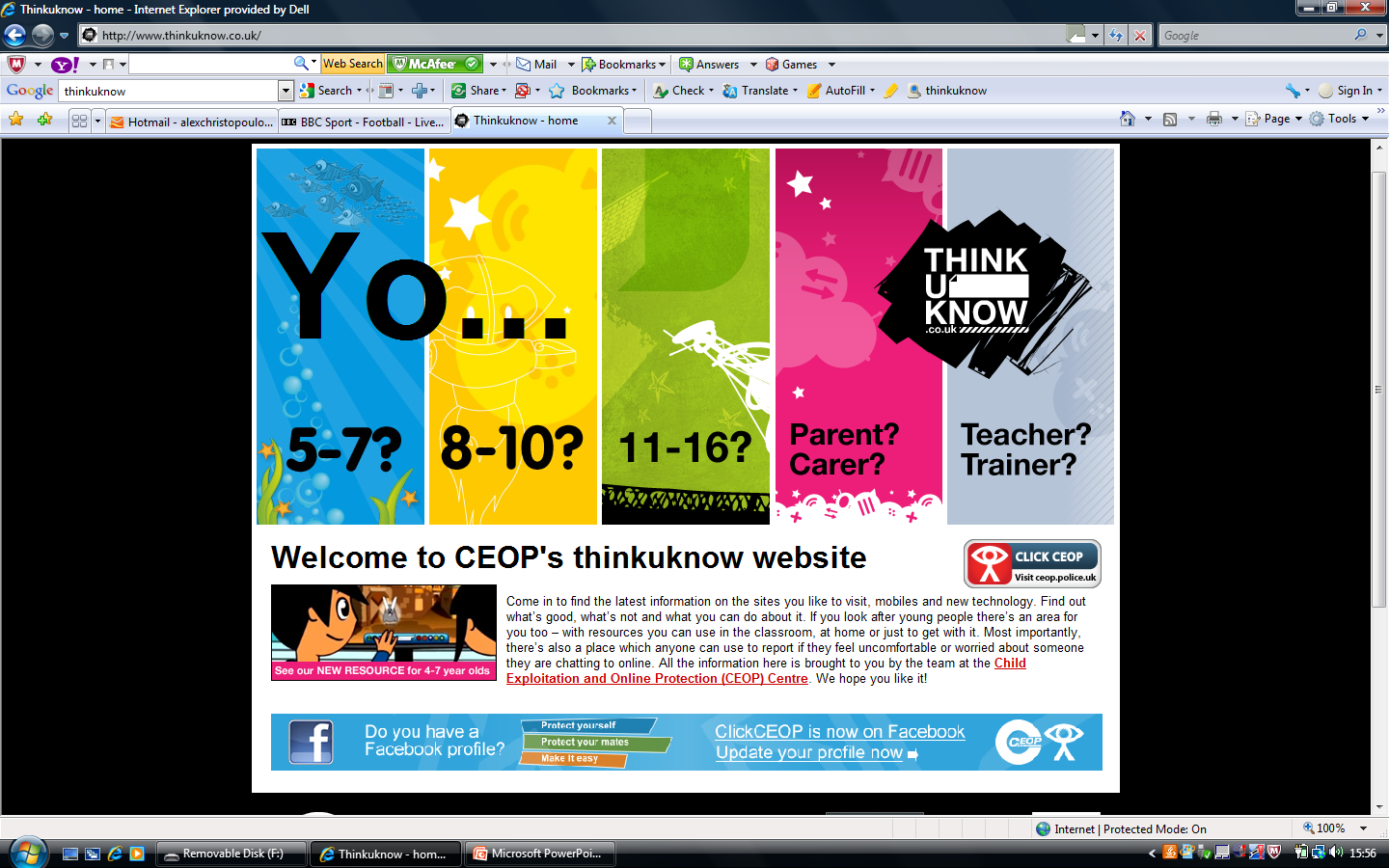 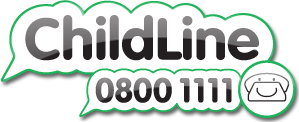 Grooming
Show Consequences Video
Staff Shared/Pastoral/CEOPS
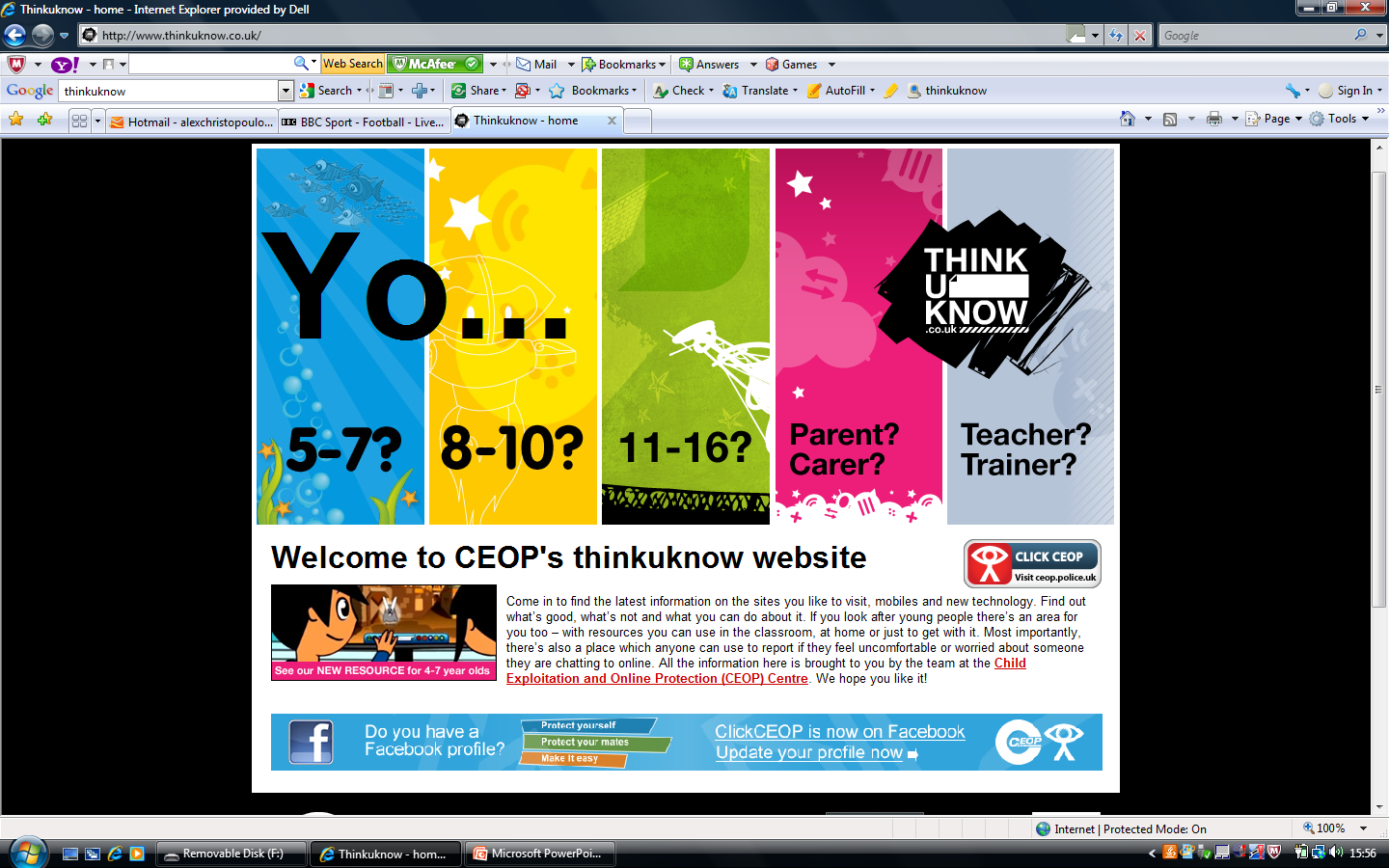